Gap Analysis - District Goals
[Speaker Notes: About a Gap Analysis - 

Quantify the need - don’t assume, go back to your data.
Proactive analysis - you don’t need to wait for failure to strike, think ahead.
Don’t overkill the gap analysis.  If the issue is easily identifiable and it is a technical challenge, then do what you need to do to fix it.  But if you’re not sure of a solution, or if the challenge is more adaptive (involving people to change their hearts, minds and/or skill sets), use the gap analysis tool.

It is in identifying gaps that you can then plan for strategies to overcome them.]
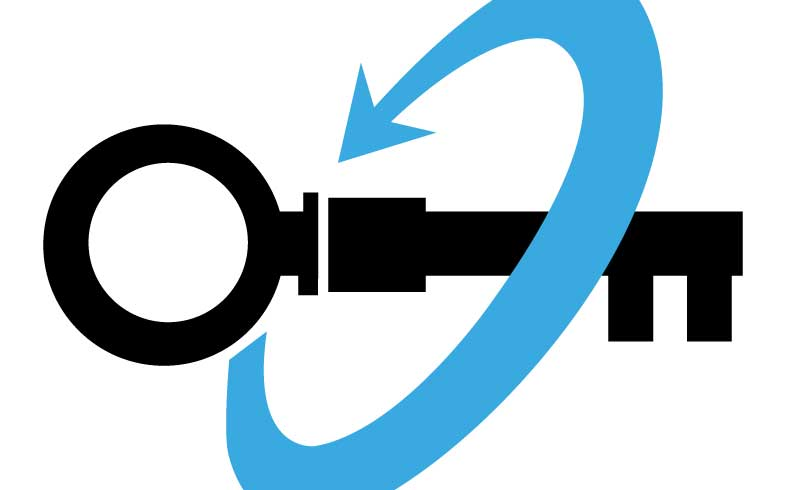 Directions:
Insert your SMART goal in the space provided.
Brainstorm under the appropriate headings.
Circle the one to three activities that will overcome the barriers and have the most impact on your goal.

*There are always more good ideas than you have the capacity to implement, so do not try to do them all.
Adapted from franklincovey.com
[Speaker Notes: This tool will enable you to:
Analyze barriers to achieving the goal.
Identify pockets of excellence - what the best performers do differently.
Identify brilliant and creative activities - things you’ve never done before that might make all the difference.]
accreditation@ksde.org